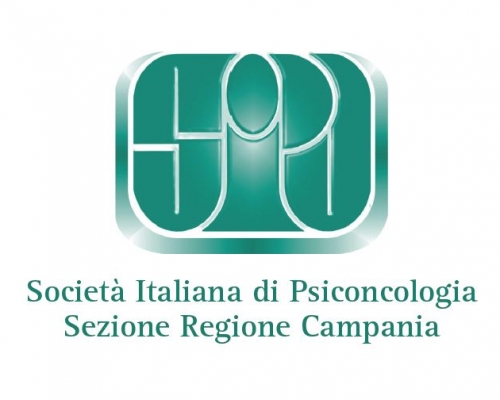 Società Italiana di Psico-Oncologia
Scuola Biennale di Formazione in
CLINICA PSICO-ONCOLOGICA 
 Anno accademico 2022 – 2023
 
Al Direttore della Scuola 
Società Italiana di Psico-Oncologia
Chiede di essere ammesso/a alla Scuola Biennale di Formazione
in Clinica Psico-Oncologica per l'a.a. 2022/2023.
 
A tal fine, allega alla presente in formato PDF: 
Fotocopia di un documento d’identità valido (Carta d’Identità - Passaporto); 
Fotocopia del Codice Fiscale; 
Curriculum vitae in formato europeo;
Autocertificazione di conseguimento Laurea
Autocertificazione di eventuale iscrizione ad una Scuola di Psicoterapia con specificazione dell’anno in corso 
Autocertificazione di eventuali altri titoli valutabili ai fini del punteggio per la graduatoria di merito.
 
 Il /La sottoscritto/a dichiara di aver letto e di approvare in ogni suo punto il bando di ammissione  alla Scuola Biennale di Formazione in Clinica Psico-Oncologica, di essere in possesso di tutti i requisiti ivi previsti e di essere consapevole che, ai sensi del D.Lgs. 445/2000, il rilascio di dichiarazioni false o incomplete costituisce un reato penale. 
 
Autorizza espressamente, ai sensi del D.Lgs. 196/03, al trattamento dei propri dati personali e dichiara di essere a conoscenza dei diritti spettanti secondo il disposto dell’articolo 13.
 
 
Data ________________
______________________________ 
Firma autografa del/la dichiarante
                   (per esteso e leggibile)

Da inviare a: segreteria.scuolasipo@gmail.com